Labor Unions Collective Bargaining
Nama kelompok:
Kevin Marcellino/1723020024
Jorge/
Vanio/
Richard/1723020001
Why Do Unions Exist ?
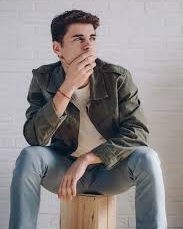 Why Employees Join Unions?
Several other common reasons for employee dissatisfaction are described next:
1. Compensation and employee benefits
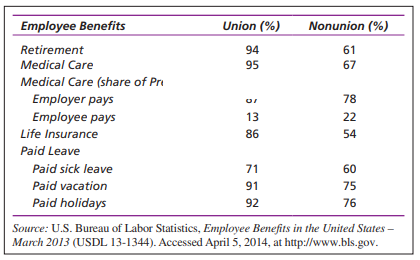 2. Job security
3. Attitude of management
Unions Structure
Local Union
National Union
American Federation of  Labor and Congress of  Industrial Organizations
Change to Win Coalition
Unions in The Public Sector and Government
Prevalance of Unions
5
Unions Intimidation
Right to Work Laws
4
1
3
2
Protection Of  Trade Union Right
Management Contributions from The Union
Laws Affecting Collective Bargaining
National labor relations act
Labor-Management Relations Act
Antidiscrimination  Laws and Executive Orders
Step That Lead to Forming a Bargaining Unit
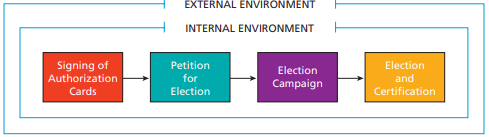 Collective bargaining process
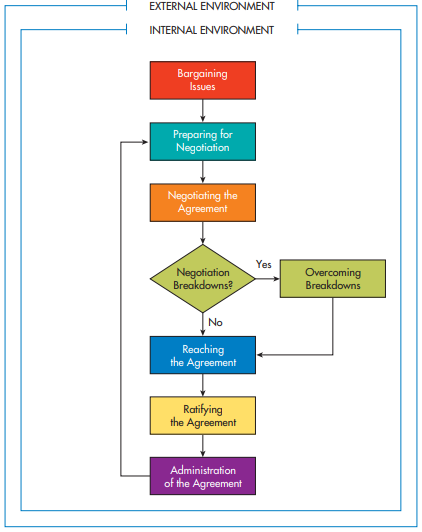 Collective Bargaining Process merupakan hal mendasar bagi serikat pekerja dan hubungan manajemen di Amerika Serikat. Terlepas dari kondisi hubungan buruh-manajemen saat ini, sang jenderal aspek proses perundingan bersama adalah sama. Dan diilustrasikan pada Gambar di samping ini.
Proses tawar-menawar kolektif mungkin saja terjadi relatif sederhana, atau mungkin perjuangan yang panjang dan menegangkan bagi kedua belah pihak. Terlepas dari kompleksitas masalah tawar-menawar, kemampuan untuk mencapai kesepakatan adalah kunci keberhasilan perundingan.
Persiapan negosiasi melibatkan pengidentifikasian berbagai posisi yang keduanya serikat dan manajemen akan mengambil kemajuan negosiasi. Masing-masing biasanya mengambil awalnya posisi ekstrim, mewakili kondisi optimal yang diinginkan oleh serikat atau manajemen. Itu dua pihak kemungkinan besar akan menentukan batas absolut untuk penawaran atau permintaan mereka sebelum kerusakan dalam negosiasi terjadi. Mereka juga biasanya menyiapkan posisi mundur berdasarkan kombinasi masalah. Persiapan harus dirinci karena pikiran yang jernih sering kali tidak menang selama cuaca panas negosiasi.
Preparation for Negoitiations
Langkah – Langkah Negoisasi Dalam Bisnis:
Persiapan
Diskusi
Klarifikasi Tujuan
Win – Win Solution
Buat Perjanjian
Merealisasikan Hasil Perjanjian
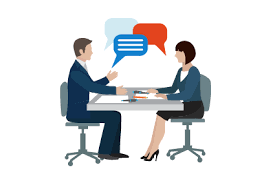 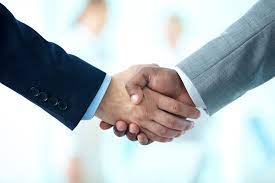 Negotiating the agreement
Contoh Dalam Kasus Win-Win.
Keduanya pihak yang berkonflik menerima sesuatu yang berharga meskipun itu bukan yang paling diinginkan masing-masing pihak. Untuk Misalnya, pekerja dan manajemen berselisih tentang permintaan untuk tarif gaji per jam yang lebih tinggi dari$ 5 sampai $ 10. Manajemen mengklaim bahwa menaikkan gaji ke level $ 10 dapat mengancam keamanan kerja jikapenjualan perusahaan menurun berapapun jumlahnya. Jika pekerja dan manajemen dapat menyetujui komprominaikkan (katakanlah, kenaikan gaji menjadi $ 7,50 per jam), maka ini akan menjadi situasi win-win
Thank you